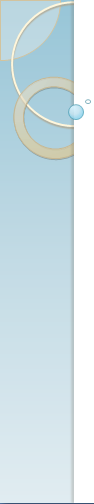 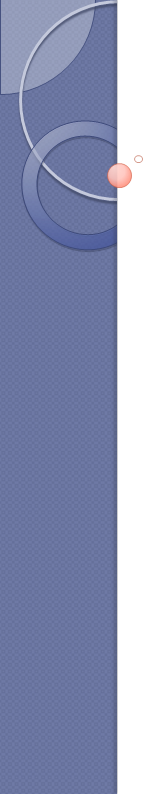 ALTERNATIVAS  TERAPÉUTICAS EQUIVALENTES
Silvia Fénix Caballero
Farmacéutica Hospital
Servicio de Farmacia
Hospital Universitario Puerto Real
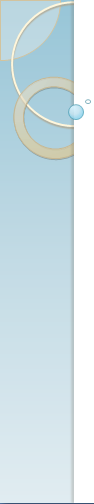 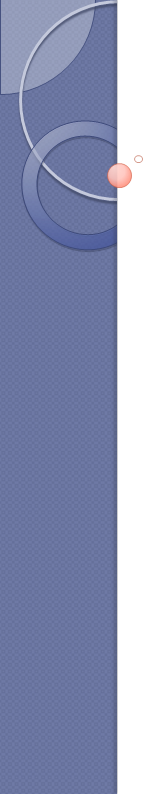 INTRODUCCIÓN
=
Fármacos
Indicación
Posicionamiento terapéutico y gestión eficiente
MINIMIZACIÓN DE COSTES
Consideración como ATE
No sólo por seleccionar el más económico sino por promover la competencia de precios en los procesos de adquisición.
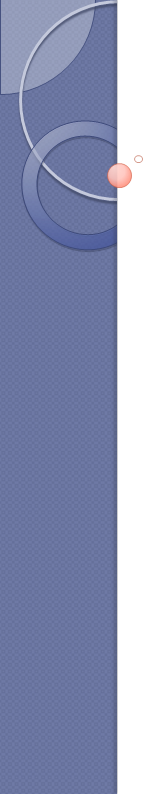 ¿ALTERNATIVAS TERAPÉUTICAS EQUIVALENTES?
EQUIVALENTE FARMACÉUTICO
≠
EQUIVALENTE
MEDICAMENTOS INTERCAMBIABLES (PIT)
ALTERNATIVA TERAPÉUTICA EQUIVALENTE
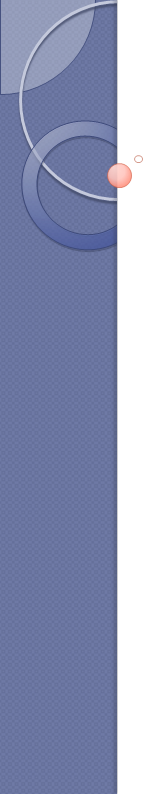 ¿ALTERNATIVAS TERAPÉUTICAS EQUIVALENTES?
Equivalentes farmacéuticos (genéricos): contienen cantidades idénticas del mismo PA, en la misma forma farmacéutica y cumplen con estándares de calidad idénticos o comparables.
Equivalentes: medicamentos que han demostrado misma eficacia (en un ensayo de equivalencia).
Medicamentos intercambiables: 
 Aquel fármaco que difiere en su composición o entidad química del original, pero que se considera con actividad farmacológica y terapéutica similar.
Politi P. Biodisponibilidad y Bioequivalencia, disponible en http://www.cancerteam.com.ar/poli098.html, [consultado el 23/04/2012]
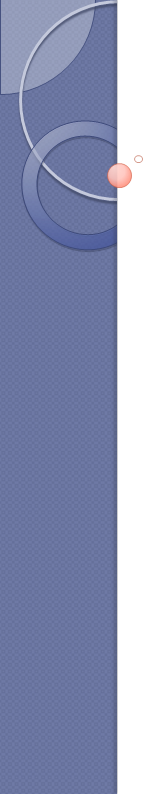 ¿ALTERNATIVAS TERAPÉUTICAS EQUIVALENTES?
Alternativas Terapéuticas Equivalentes
“Conjunto de fármacos para los que la evidencia científica disponible no muestra un beneficio clínicamente relevante por la utilización de uno u otro en la mayoría de los pacientes que presentan un proceso clínico determinado”.
Se podrían seleccionar indistintamente en dichos pacientes (posibles excepciones justificadas en pacientes o grupos de pacientes concretos).
Se basa en que, en la mayoría de los pacientes, no existen resultados objetivos de eficacia/seguridad que obliguen a decantarse por un fármaco o por otro en la decisión terapéutica. Por tanto, es razonable y exigible utilizar el más ventajoso a nivel de gestión económica.
Adecuada optimización de los recursos
Guía de Hospitales de Andalucía, disponible en www.safh.org.
Rodríguez Artalejo F. Los costes de la asistencia sanitaria y el consumo de medicamentos. En: Rey Calero J Fundamentos de Epidemilogía Clínica, Madrid 1995 Ed. Mc.Graw-Gill
Alegre-del Rey EJ, Fenix-Caballero S, Castaño Lara R, Sierra-Garcia F. Evaluación y posicionamiento de medicamentos como alternativas terapéuticas equivalentes . Med Clin  (Barc)2014, online.
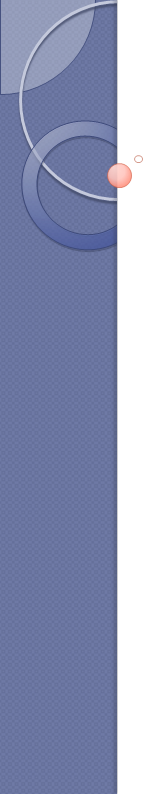 GUÍA “ATE”
OBJETIVO:
Evaluar la posible equivalencia en cuanto a la eficacia relativa de dos alternativas que se desean comparar para su posicionamiento terapéutico.
Aporta una interpretación de la diferencia y una recomendación para su posicionamiento en cuanto a la eficacia.
Es una herramienta que aporta unos criterios de comparación: 
	la decisión final será del evaluador.
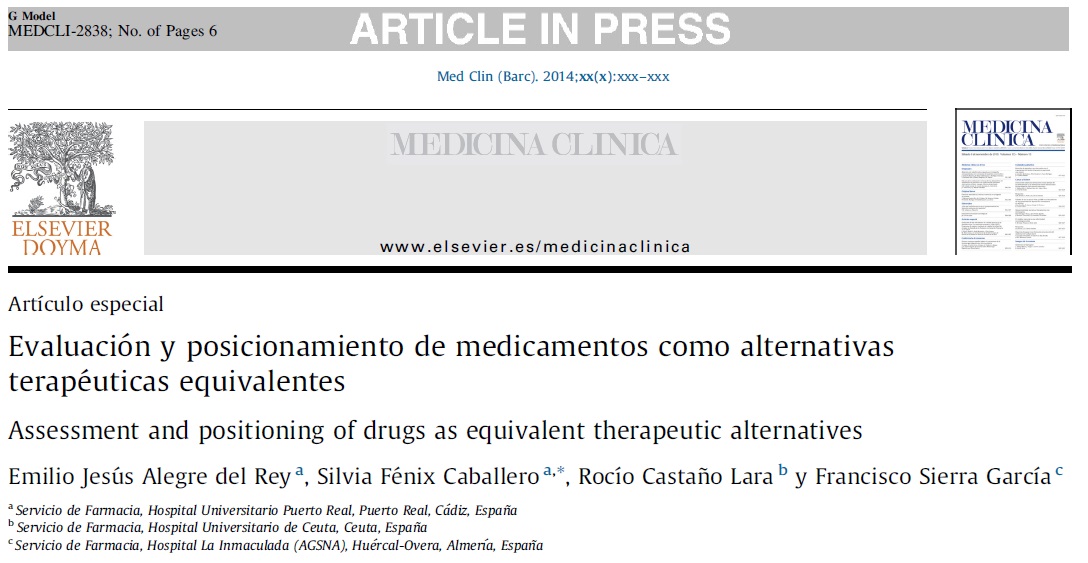 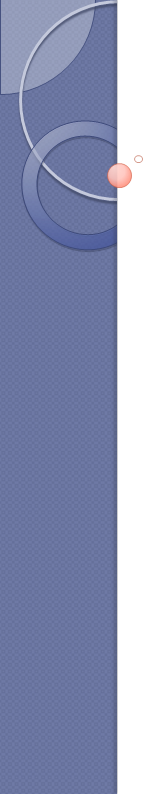 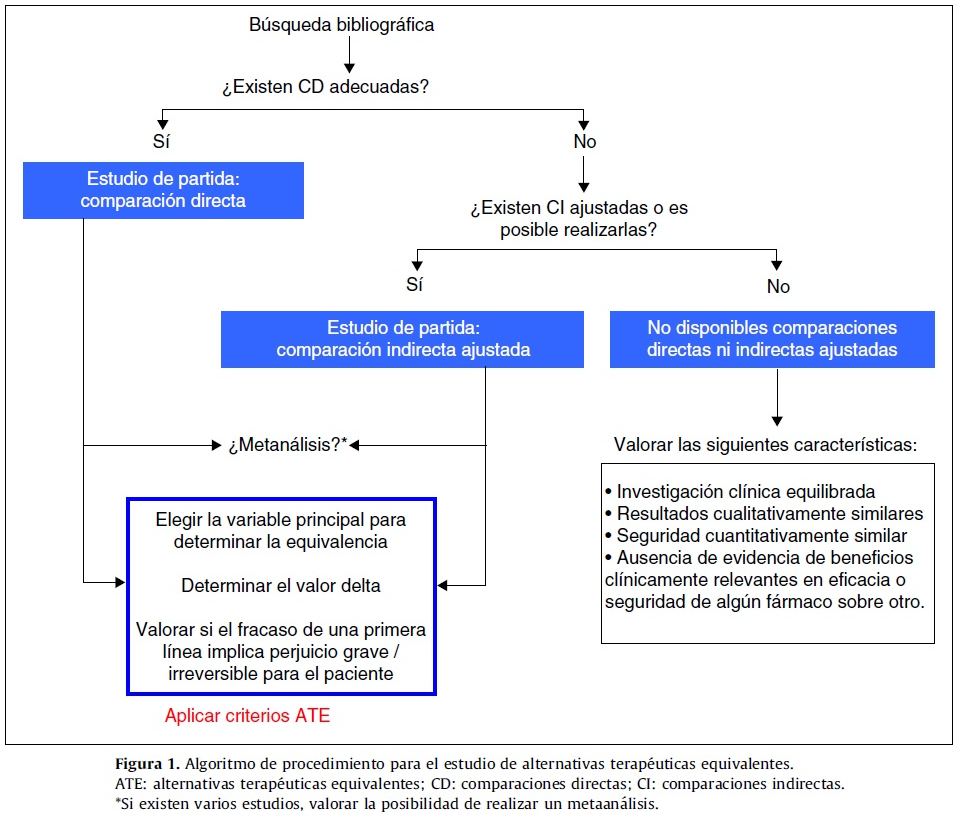 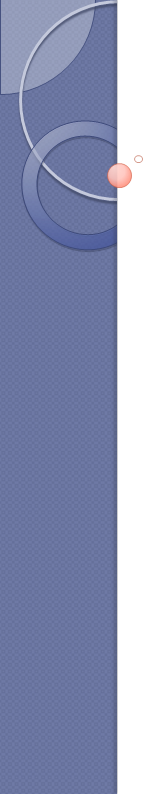 DATOS DE PARTIDA
Mejor evidencia disponible:
Búsqueda exhaustiva en la literatura
Metanálisis  ECA comparativos

CI ajustada  ECA frente comparador común
 Compilación de resultados de la búsqueda
 La validez de estos criterios está directamente relacionada con la calidad de los estudios de partida.
Según el nivel de evidencia se preferirán:
ECA o metanálisis de ECA que comparen directamente los dos fármacos.
CI ajustada de ECA frente comparador común (Bucher)
Estudios de cohortes comparativos entre los fármacos
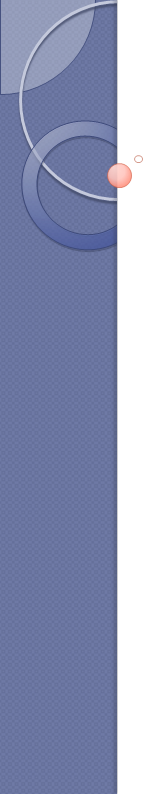 DATOS DE PARTIDA
Elegir la variable principal para la determinación de equivalencia:
Mayor relevancia clínica que permita comparación adecuada de los fármacos mediante la evidencia disponible.
Preferible variable principal de los ECA
Resultados de eficacia: RAR  -RR, HR- IC95%
RAR, RR, HR
Variable binaria
(evento / no evento)
IC95%
Diferencia de medias / medianas
Variable continua
IC95%, desviación estándar
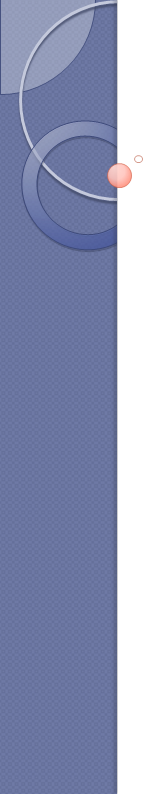 DATOS DE PARTIDA
C) Determinar el valor DELTA 
(máxima diferencia que se considera clínicamente irrelevante)
Por orden de preferencia:
Valor delta establecido por agencias evaluadoras (EMA / FDA).
Propuesto por paneles de expertos, preferiblemente independientes.
Utilizado en EC de equivalencia / no inferioridad.
Valor de referencia utilizado para el cálculo de muestra:
Utilizado en EC con comparador activo.
Utilizado para el cálculo de muestra utilizado en EC frente a placebo. 
Fracción de resultado de un fármaco frente a placebo  se ha empleado el 50% (discutible,  justificar)
Tipo de variable: variable final de gran relevancia clínica el valor delta debe ser más reducido que si es variable intermedia o de menor relevancia clínica.
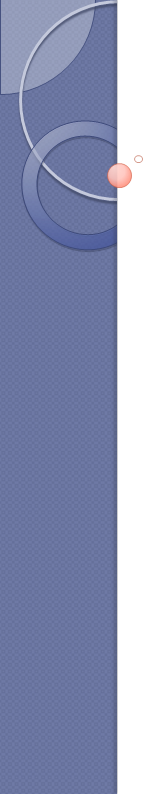 DATOS DE PARTIDA
D) Considerar implicaciones para el paciente de un resultado peor en la variable considerada
El fallo de tratamiento inicial implica perjuicio grave/irreversible para el paciente, que no pueda ser corregido con la administración de una segunda línea de tratamiento.
Esto condiciona los criterios de posicionamiento
E) Evaluar criterios de selección complementarios
Para la declaración definitiva de ATE hay que considerar
Seguridad
ATE en eficacia
Comodidad / adecuación paciente
Comodidad / adecuación S. Sanitario
Comprobar si existen diferencias que impidan considerarlos ATE.
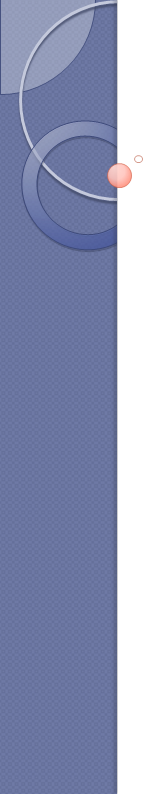 CRITERIOS “ATE"
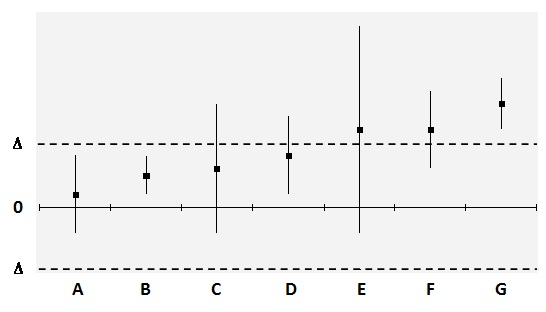 Diferentes posibilidades
Atraviesa el valor neutro
Diferencia estadísticamente significativa
NO DIFERENCIA ESTADÍSTICAMENTE SIGNIFICATIVA
0 para RAR
1 para RR y HR
Medida del riesgo (RAR, RR, HR, diferencia de medias)
Dentro o fuera del intervalo ± Δ
IC95% incluido en ± Δ
EQUIVALENCIA CLÍNICA
IC95% y ± Δ
Sobrepasa parcialmente
Totalmente fuera
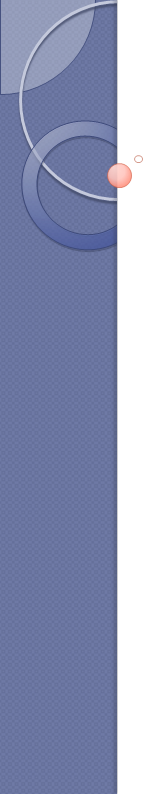 CRITERIOS “ATE"
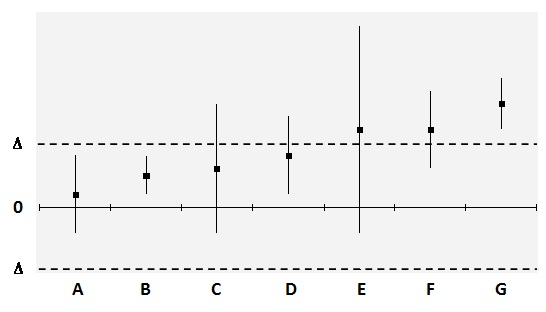 Equivalente estadística y clínicamente
Equivalencia clínica
Diferencia estadística 
(se considera irrelevante)
ATE
Argimón JM. El intervalo de confianza: algo más que un valor de significación estadística. Med Clin (Barc) 2002;118(10):382-4.
Delgado O, Puigventós F, Pinteño M, Ventayol P. Equivalencia Terapéutica: Concepto y niveles de evidencia. Med Clin (Barc) 2007;129(19):736-45.
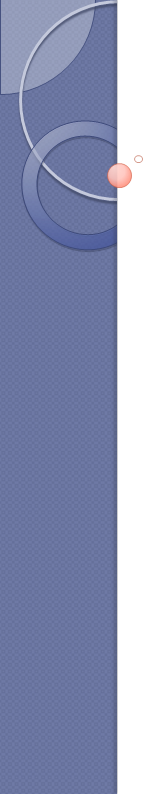 CRITERIOS “ATE"
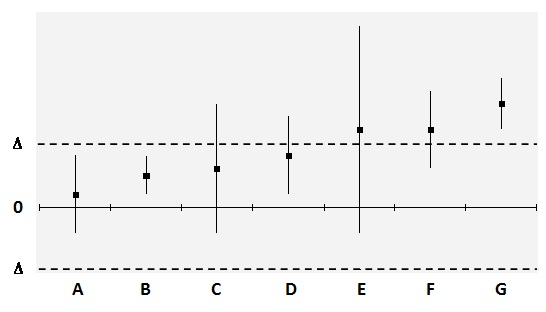 Diferencia probablemente relevante
Diferencia estadística
>50% fuera del ± Δ
Diferencia relevante
Diferencia estadística  y clínicamente relevante
No ATE
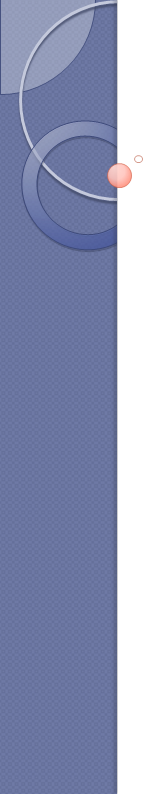 CRITERIOS “ATE"
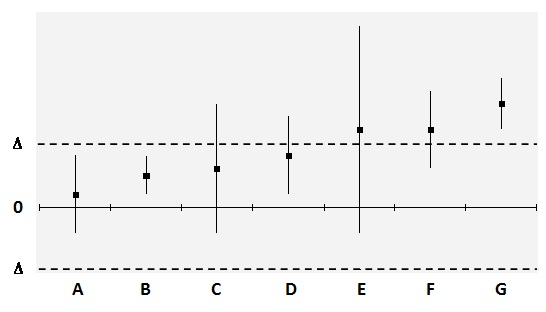 Casos dudosos/no concluyentes
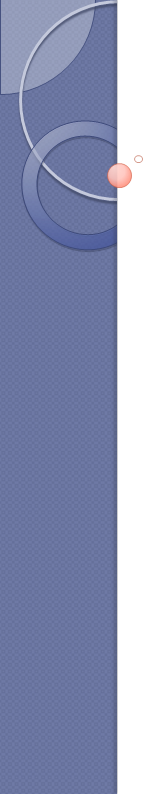 CRITERIOS “ATE"
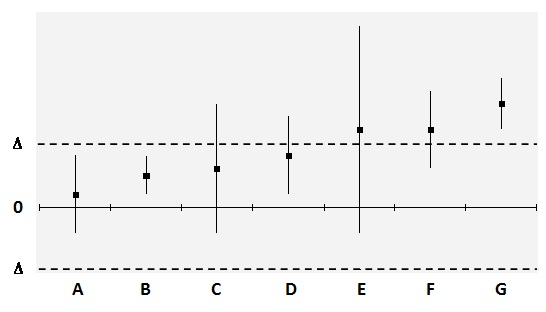 Probable equivalencia clínica
El IC95% sobrepasa el margen de equivalencia
No hay seguridad de que exista diferencia (pues es estadísticamente no significativa)
Probabilidad de diferencia clínicamente relevante es < 50% (la mayor parte del IC está en el rango de equivalencia)
ATE
Fracaso no comporta perjuicio grave / irreversible
No ATE
Fracaso SÍ comporta perjuicio grave / irreversible
Excepción: probabilidad reducida de resultado fuera de ± Δ 
(calculadora de Shakespeare et al o por la regla empírica o de las tres sigmas)
ATE en mayoría de los pacientes  considerar criterios secundarios 
En todo caso, esta consideración como ATE deber ser bien argumentada
Shakespeare TP, Gebski VJ, Veness MJ, Simes J. Improving the interpretation of clinical studies by use of confidence levels, clinical significance curves, and risk-benefit contours. Lancet 2001; 357: 1349-1353.
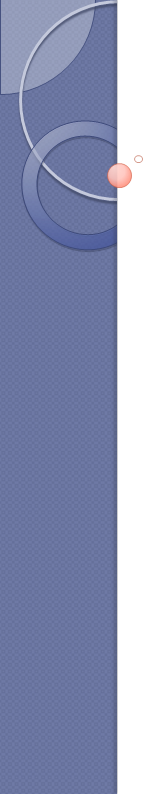 CRITERIOS “ATE"
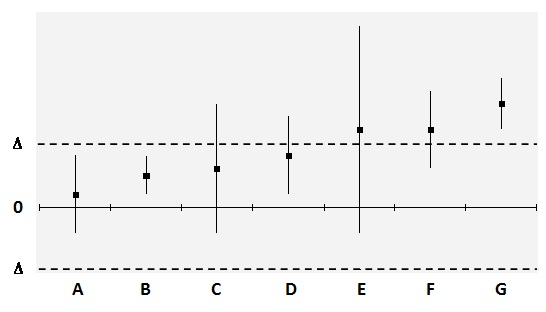 Existe diferencia estadísticamente significativa
Mayor parte del IC95% dentro del intervalo ± Δ
Diferencia probablemente irrelevante
Diferencia estadística
>50% fuera del ± Δ
El IC95% es suficientemente estrecho, siempre inferior al intervalo de equivalencia.
ATE
Fracaso no comporta perjuicio grave / irreversible
No ATE
Fracaso SÍ comporta perjuicio grave / irreversible
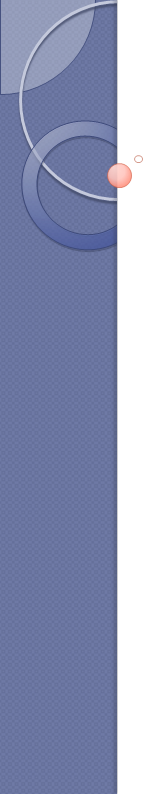 CRITERIOS “ATE"
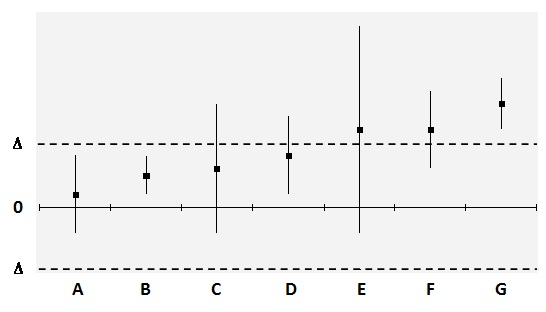 Posible diferencia relevante
Medida del riesgo fuera del intervalo ± Δ
IC95% mayoritariamente fuera del margen de equivalencia
Diferencia estadísticamente no significativa
No ATE
Fracaso SÍ comporta perjuicio grave / irreversible
?
ATE
Fracaso no comporta perjuicio grave / irreversible
Falta de evidencia de diferencia, considerar antes lo siguiente:
Obtener evidencia de mayor precisión:
CD (M reducida)  CI
Comprobar resultados de los fármacos frente a comparadores comunes
Resultados similares
Resultados diferentes (uno significativamente mejor que estándar)
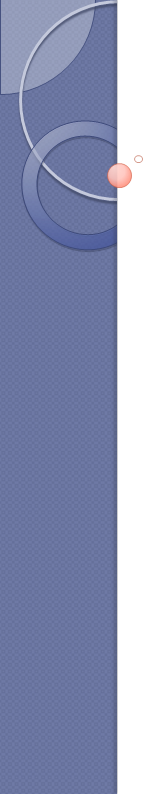 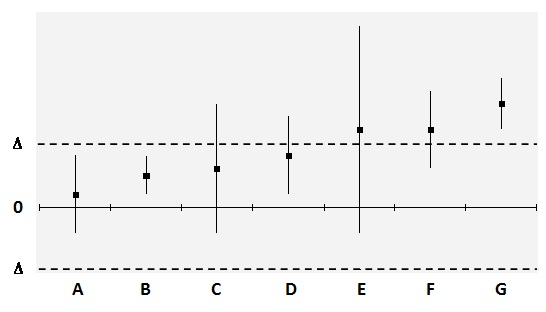 INTERPRETACIÓN DE LA DIFERENCIA
Situación 1: Cuando la diferencia de eficacia no supone un perjuicio grave/irreversible. 
Situación 2: Cuando la diferencia de eficacia sí supone perjuicio grave /irreversible.
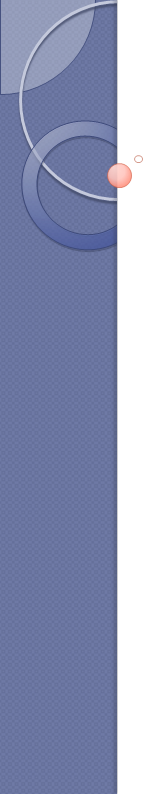 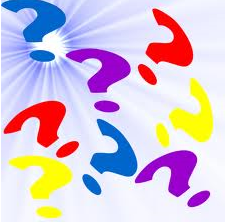 EJEMPLO
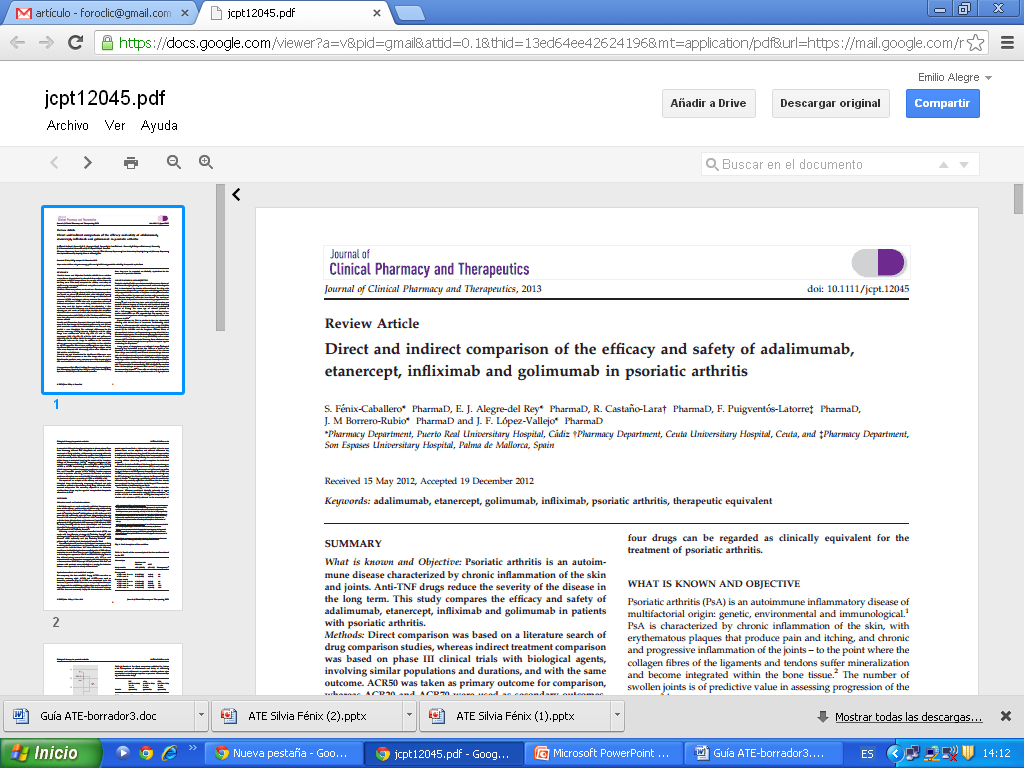 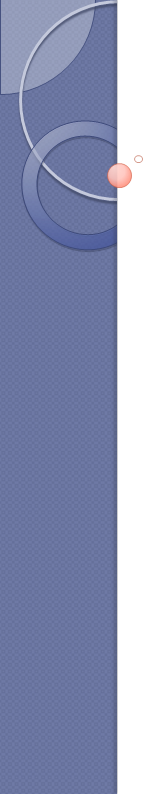 ANÁLISIS DE TRATAMIENTOS BIOLÓGICOS COMO POSIBLES ALTERNATIVAS TERAPÉUTICAS EQUIVALENTES EN ARTRITIS PSORIÁSICA
Fénix-Caballero S, Alegre-del Rey EJ
Hospital Universitario de Puerto Real
OBJETIVO
Objetivo principal:

Analizar la eficacia y seguridad relativa de los cuatro fármacos biológicos indicados en PsA (adalimumab, etanercept, infliximab y golimumab) en pacientes con PsA refractaria utilizando comparaciones directas e indirectas frente a un comparador común.
Objetivo secundario:

Comprobar si estos cuatro fármacos pueden ser considerados alternativas terapéuticas equivalentes en esta indicación.
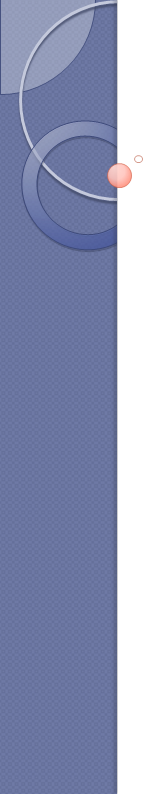 ANÁLISIS DE TRATAMIENTOS BIOLÓGICOS COMO POSIBLES ALTERNATIVAS TERAPÉUTICAS EQUIVALENTES EN ARTRITIS PSORIÁSICA
MÉTODOS
BÚSQUEDA DE ENSAYOS CLÍNICOS
Estudios que compararan GOL, ADA, ETN y/o INF en PsA, y que incluyeran ACR50 a la semana 24, o próxima, como variable de estudio.
Comparaciones publicadas
CI ajustada
Fase III
Doble-ciego
Controlado con placebo
No tto previo con terapia biológica
Evaluación eficacia a 24 semanas o próxima
Respuesta inadecuada a FAME
Variable principal para 
determinación de la equivalencia
ACR50
ACR: índice de afectación de articulaciones basado en la reducción del 20%, 50% y 70% de articulaciones inflamadas/dolorosas
Se consideró que la variable ACR50 era la de mayor relevancia clínica para comparar la eficacia de los fármacos entre sí y constatar si podrían considerarse ATE.
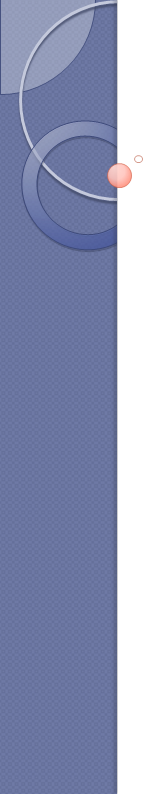 ANÁLISIS DE TRATAMIENTOS BIOLÓGICOS COMO POSIBLES ALTERNATIVAS TERAPÉUTICAS EQUIVALENTES EN ARTRITIS PSORIÁSICA
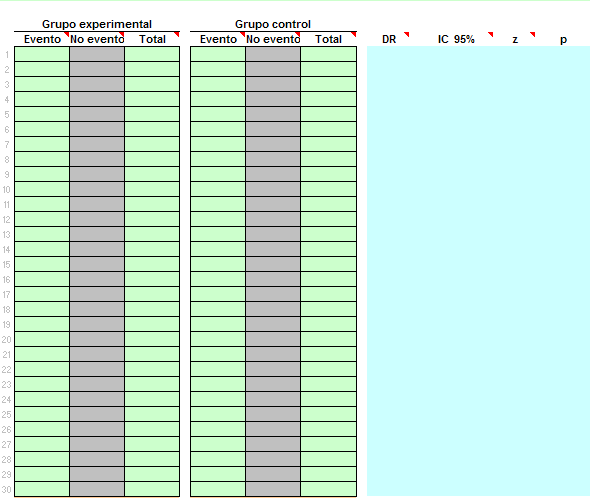 SELECCIÓN DEL DELTA
Magnitud orientativa del valor Δ la mitad de la RAR obtenida en el metanálisis de los 4 ECA (calculadora de J. Primo).
Gráficamente.
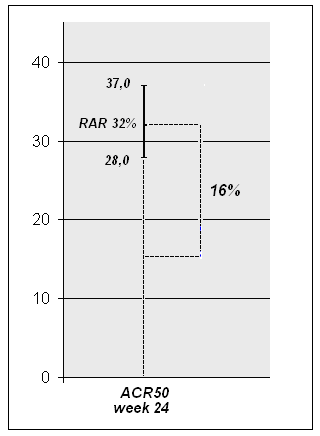 Δ =16%, (mitad de RAR obtenida en el metanálisis).
En el peor de los casos, un fármaco cuya RAR e IC95% se mantuvieran en este intervalo, conservaría al menos la mitad del efecto de los tratamientos.
En ausencia de un criterio clínico consensuado sobre la magnitud de dicho valor delta, y teniendo en cuenta que el fracaso a un primer tratamiento biológico puede ser recuperado con una segunda línea de tratamiento, consideramos que un valor delta del 16% puede ser aceptable como criterio clínico de no-inferioridad.
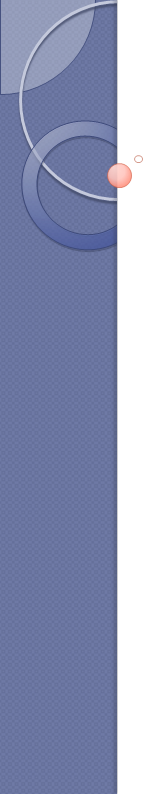 ANÁLISIS DE TRATAMIENTOS BIOLÓGICOS COMO POSIBLES ALTERNATIVAS TERAPÉUTICAS EQUIVALENTES EN ARTRITIS PSORIÁSICA
COMPARACIÓN INDIRECTA
Mejor resultado numérico frente a placebo
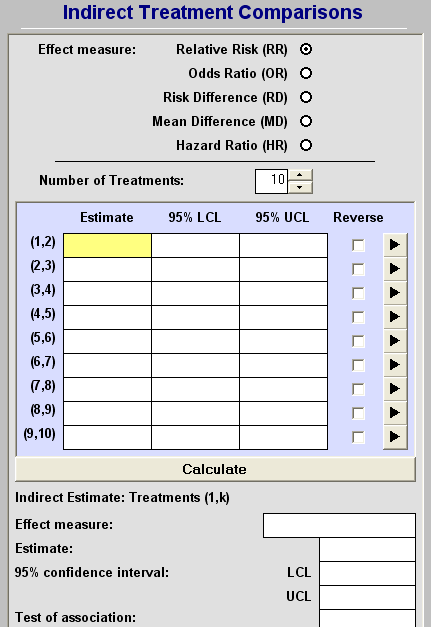 Se evaluó
ADA
ACR50
ETN
INF
CI por el método Bucher *
GOL
* Con la calculadora ITC (Indirect Treatment Comparisons, de la Agencia Canadiense de Evaluación de tecnologías Sanitarias)
Se analizaron los resultados gráficamente
RAR y sus IC95% dentro de ± Δ
Puesto que Δ podría tomar otros valores, se realizó un análisis de sensibilidad tomando un valor delta mayor y menor (10% y 20%), y valorando de nuevo los resultados obtenidos por cada fármaco.
SEGURIDAD:
Estudio comparativo indirecto 
(método de Bucher)
RAM de los 4 fármacos
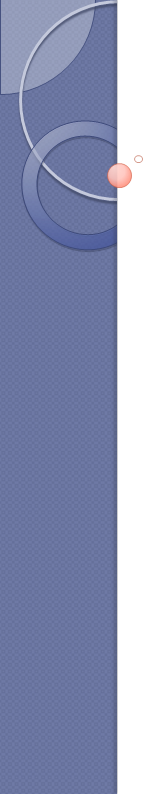 ANÁLISIS DE TRATAMIENTOS BIOLÓGICOS COMO POSIBLES ALTERNATIVAS TERAPÉUTICAS EQUIVALENTES EN ARTRITIS PSORIÁSICA
Comparaciones publicadas
RESULTADOS
Atteno et al., “Comparison of effectiveness and safety of infliximab, etanercept, and adalimumab in psoriatic arthritis patients who experienced an inadequate response to previous disease-modifying antirheumatic drugs”.
Compara ADA, ETN e INF. 
No ciego, (N=100 pacientes). 
Uso discrecional de MTX, que favorece a INF.
Se determina ACR20, pero no ACR50 ni ACR70, variables consideradas de mayor relevancia clínica.
Debilidad de estos estudios

No incluyen GOL
CI
Saad et al., “Risks and benefits of tumor necrosis factor-alpha inhibitors in the Management of psoriatic artritis: systematic review and metanálisis of randomized controlled trials”.
Metanálisis: incluye 6 ECA 2 de ADA, 2 de ETN y 2 de INF, todos frente a placebo. 
Las variables de eficacia son evaluadas a la semana 12-14, tiempo que consideramos insuficiente para valorar la respuesta del paciente al fármaco. 
No se detectan diferencias significativas en la respuesta ACR20 entre los tres fármacos, si bien el poder estadístico es bajo y en consecuencia los intervalos de confianza son demasiado amplios para extraer conclusiones.
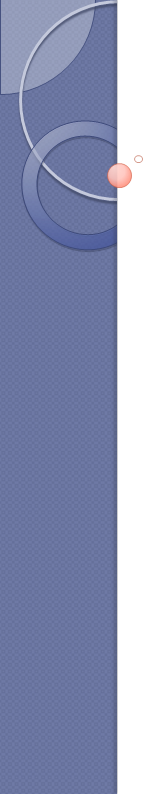 ANÁLISIS DE TRATAMIENTOS BIOLÓGICOS COMO POSIBLES ALTERNATIVAS TERAPÉUTICAS EQUIVALENTES EN ARTRITIS PSORIÁSICA
RESULTADOS
Comparación indirecta
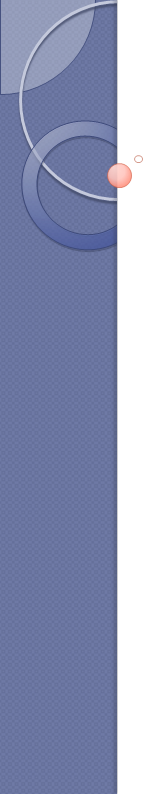 ANÁLISIS DE TRATAMIENTOS BIOLÓGICOS COMO POSIBLES ALTERNATIVAS TERAPÉUTICAS EQUIVALENTES EN ARTRITIS PSORIÁSICA
RESULTADOS
Comparación indirecta
Delta para la variable principal =16%
Se compararon los resultados obtenidos en los ECA de ADA, ETN y GOL frente a INF tomado como comparador común.
Mediante el método Bucher:
*Diferencia estadísticamente significativa favorable a infliximab
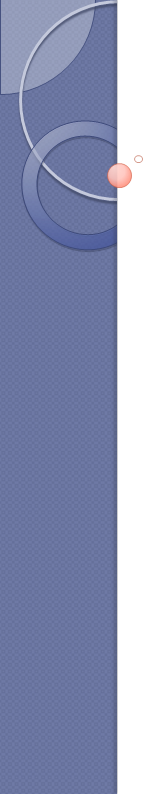 ANÁLISIS DE TRATAMIENTOS BIOLÓGICOS COMO POSIBLES ALTERNATIVAS TERAPÉUTICAS EQUIVALENTES EN ARTRITIS PSORIÁSICA
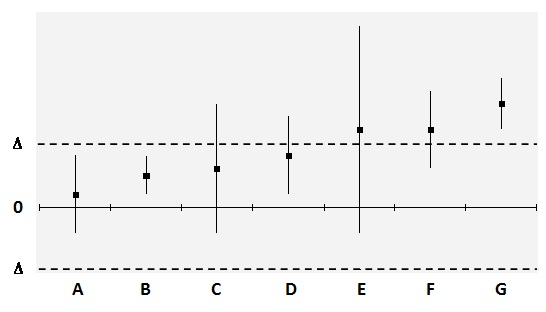 RESULTADOS
Comparación indirecta
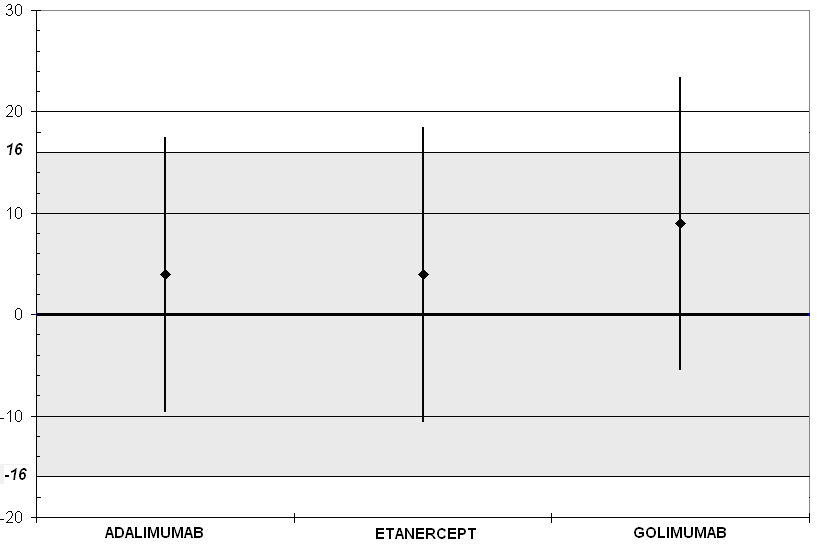 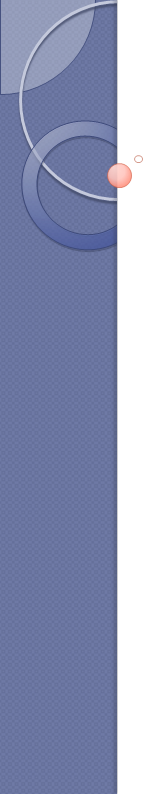 ANÁLISIS DE TRATAMIENTOS BIOLÓGICOS COMO POSIBLES ALTERNATIVAS TERAPÉUTICAS EQUIVALENTES EN ARTRITIS PSORIÁSICA
RESULTADOS
Comparación indirecta
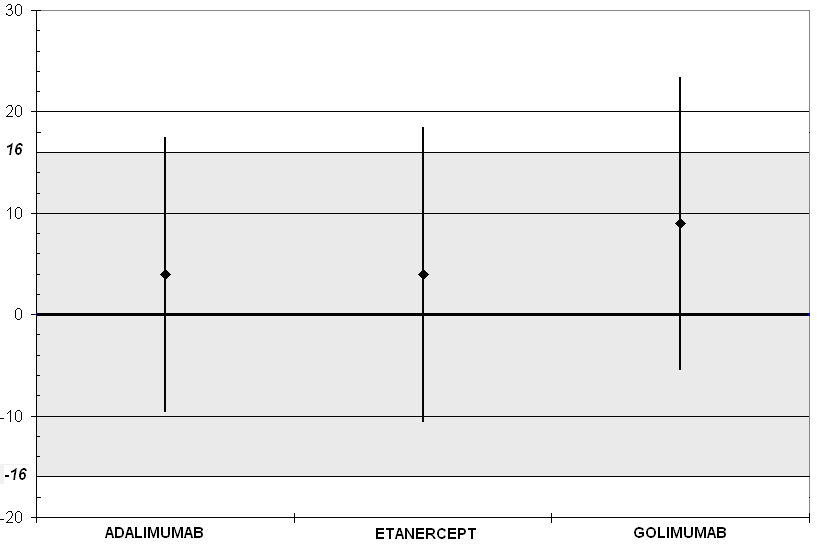 Posicionamiento “C”
Fracaso no comporta perjuicio grave/irreversible
ATE
Fracaso SÍ comporta perjuicio grave/irreversible
No ATE
ADA, ETN, GOL e INF podrían considerarse ATE con respecto a la variable principal de eficacia.
Fracaso no comporta perjuicio grave/irreversible por la posibilidad de una 2ª línea eficaz
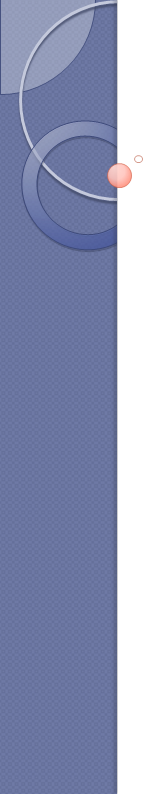 ANÁLISIS DE TRATAMIENTOS BIOLÓGICOS COMO POSIBLES ALTERNATIVAS TERAPÉUTICAS EQUIVALENTES EN ARTRITIS PSORIÁSICA
RESULTADOS
Comparación indirecta
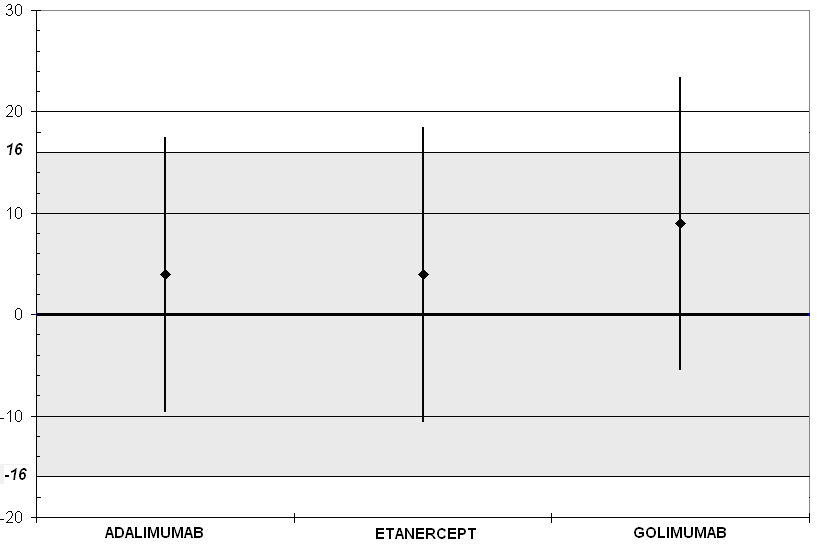 Análisis de sensibilidad de Δ para la variable principal a las 24 semanas:

 10%  se mantendría idéntica la valoración relativa de los tres fármacos frente a INF
 20%  valor más permisivo: aumentaría aún más la certeza de equivalencia (posicionamiento A y C).
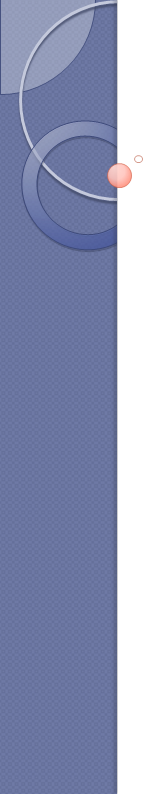 ANÁLISIS DE TRATAMIENTOS BIOLÓGICOS COMO POSIBLES ALTERNATIVAS TERAPÉUTICAS EQUIVALENTES EN ARTRITIS PSORIÁSICA
RESULTADOS
Comparación indirecta
SEGURIDAD
*Diferencia estadísticamente significativa con mayor proporción de reacciones en el lugar de la inyección en los pacientes con ETN.
Diferencias significativas en las reacciones en el lugar de inyección, mayor en pacientes con ETN, frente a  INF, ADA y GOL. 

Relevancia clínica modesta  no puede tenerse este hallazgo como rasgo diferenciador entre los fármacos que impida su posicionamiento al mismo nivel en terapéutica.
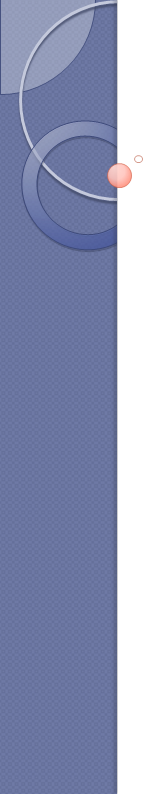 ANÁLISIS DE TRATAMIENTOS BIOLÓGICOS COMO POSIBLES ALTERNATIVAS TERAPÉUTICAS EQUIVALENTES EN ARTRITIS PSORIÁSICA
CONCLUSIONES
EFICACIA
Excluían a GOL
CI
Comparaciones halladas en la bibliografía
Importantes limitaciones
No diferencias estadísticamente significativas entre los cuatro fármacos en ACR50 a las 24 semanas
SEGURIDAD
No hallazgo importante para diferenciar el posicionamiento terapéutico de ETN.
Reacciones locales en el sitio de inyección leves y transitorias
Subjetividad de dicha variable
Más frecuente en ETN (diferencia estadísticamente significativa)
INF, ADA, ETN y GOL presentan un similar balance beneficio/riesgo en PsA y podrían ser considerados ATE.
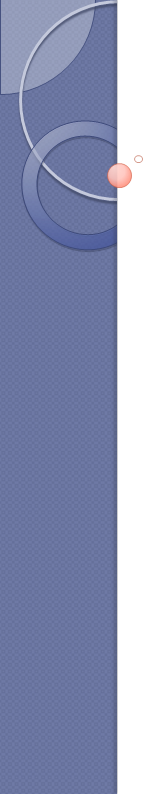 ANÁLISIS DE TRATAMIENTOS BIOLÓGICOS COMO POSIBLES ALTERNATIVAS TERAPÉUTICAS EQUIVALENTES EN ARTRITIS PSORIÁSICA
Cantudo-Cuenca L, Alegre-del Rey EJ
RECIENTEMENTE
Certolizumab, ustekinumab
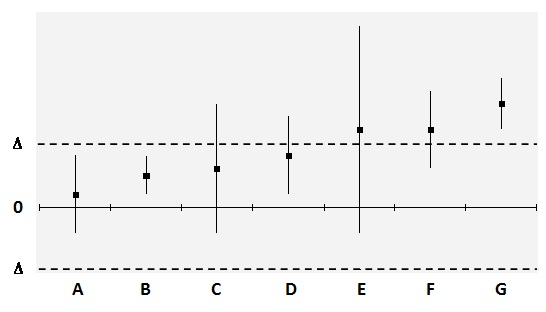 COMPARACIÓN INDIRECTA
Mejor resultado numérico frente a placebo
Se evaluó
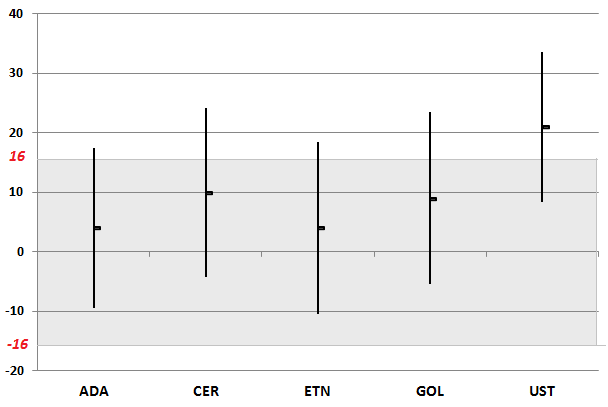 ADA
No ATE
ACR50
CER
ETN
INF
UST
CI por el método Bucher *
Para UST existe diferencia probablemente relevante
GOL
Estad. significativa 
>50% IC excede el ME
INF, ADA, ETN, GOL y CER presentan un similar balance beneficio/riesgo en PsA y podrían ser considerados ATE.
UST presenta eficacia inferior en la variable ACR50 a las 24 semanas
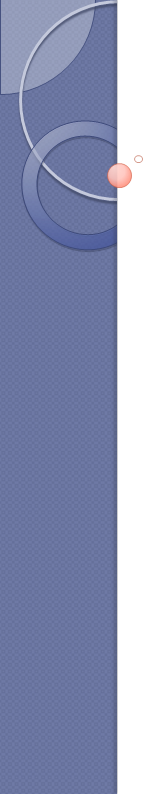 GUÍA DE CRITERIOS “ATE”
Herramienta para determinar la diferencia entre fármacos
Ayuda al posicionamiento
EVALUADOR
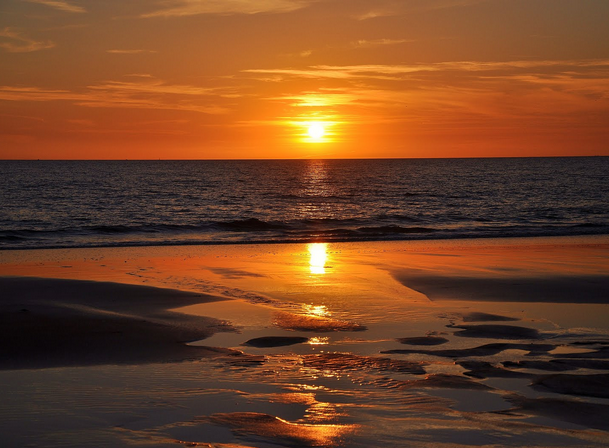 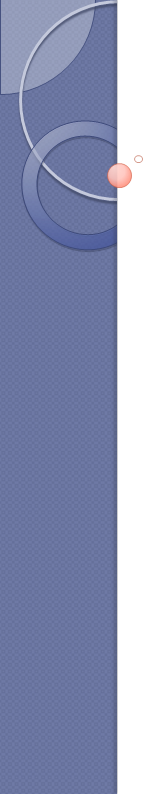 GRACIAS
AGRADECIMIENTOS

 Grupo GHEMA, Quico Puigventós, Pére Ventayol, Jesús Sierra, Nuria Muñoz, Curro Sierra, Manolo Cárdenas, Esther Márquez y todos los expertos que hicieron aportaciones al borrador. 

Lola Cantudo Cuenca, inclusión de certolizumab y ustekinumab a la comparación indirecta en artritis psoriásica.
silfenix7@gmail.com